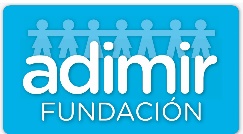 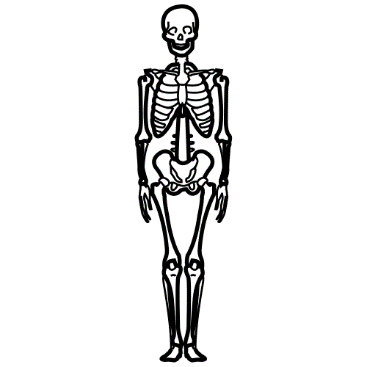 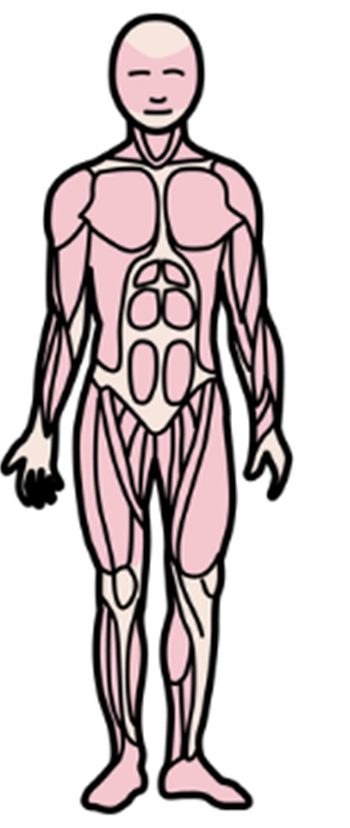 LOS  SENTIDOS Y EL MOVIMIENTO
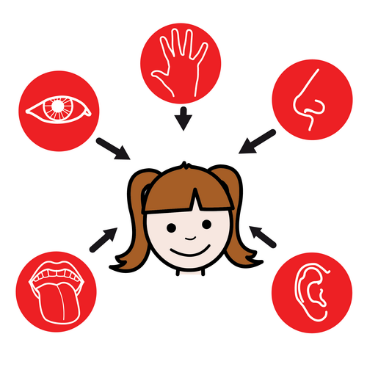 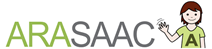 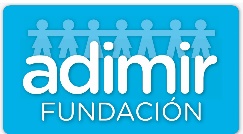 LOS SENTIDOS
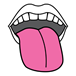 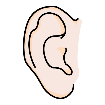 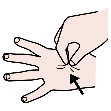 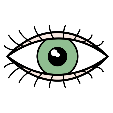 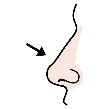 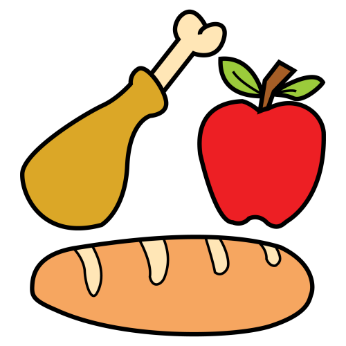 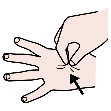 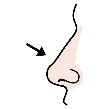 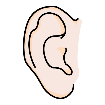 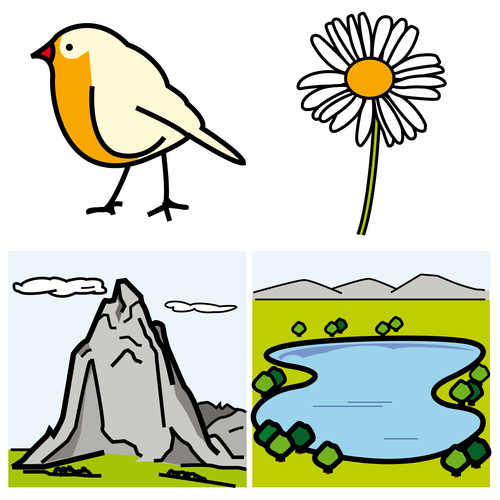 GRACIAS A LOS SENTIDOS NOS DAMOS CUENTA DE LO QUE PASA ALREDEDOR
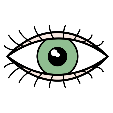 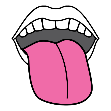 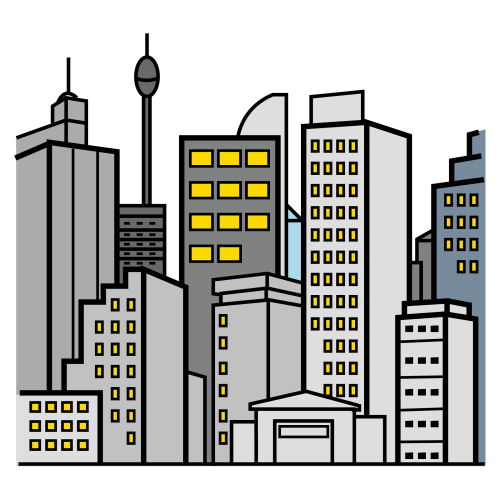 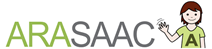 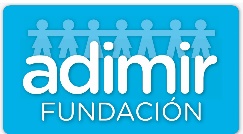 1 EL  TACTO
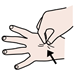 EL TACTO NOS PERMITE SABER:

    1- LA TEMPERATURA. 


    2- LA FORMA DE LAS COSAS.


    3- EL DOLOR.
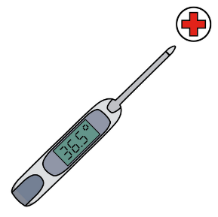 EL ÓRGANO DEL TACTO ES LA PIEL
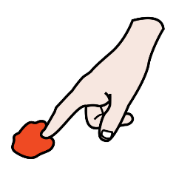 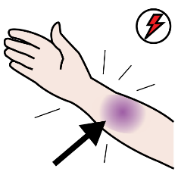 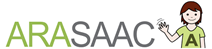 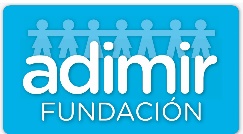 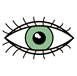 2  LA VISTA
LA VISTA NOS PERMITE SABER:

1- EL COLOR.

2- EL TAMAÑO.

3- LA FORMA.
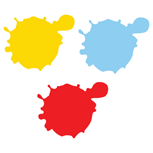 LOS ÓRGANOS DE LA VISTA SON LOS OJOS.
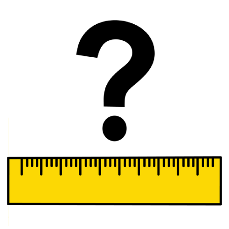 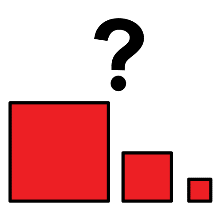 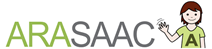 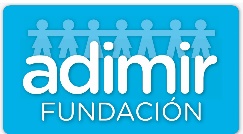 3  EL OLFATO
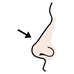 EL OLFATO NOS PERMITE SABER:



         
            
         LOS OLORES.
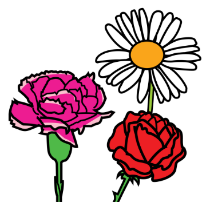 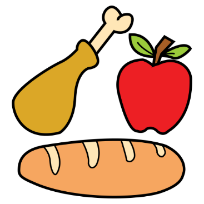 EL ÓRGANO DEL OLFATO ES LA NARIZ.
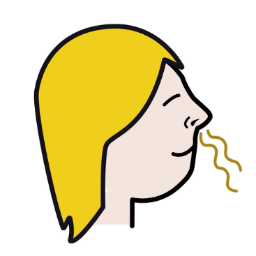 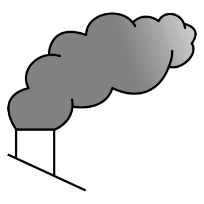 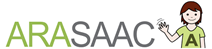 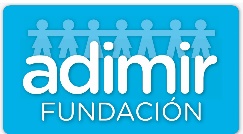 4  EL GUSTO
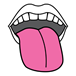 EL GUSTO NOS PERMITE SABER:


 LOS SABORES.
EL ÓRGANO DEL GUSTO ES LA LENGUA
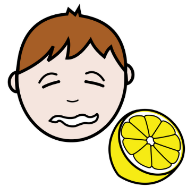 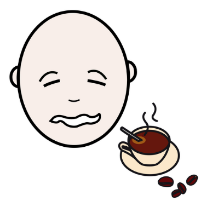 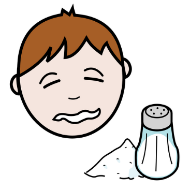 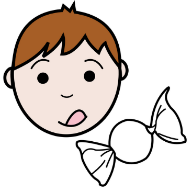 ÁCIDO
AMARGO
SALADO
DULCE
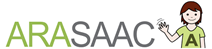 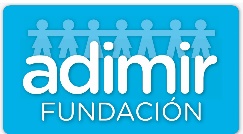 5  L’OÏDA
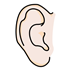 EL OÍDO NOS PERMITE: 



ESCUCHAR SONIDOS.
LOS ÓRGANOS DEL OÍDO SON LAS OREJAS
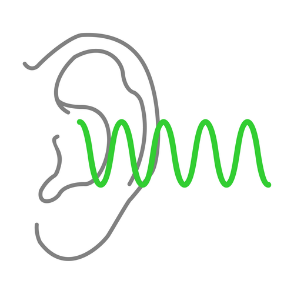 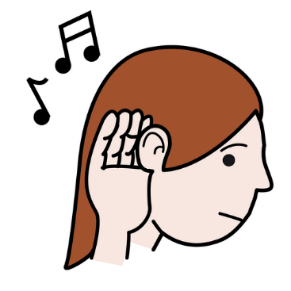 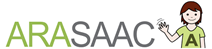 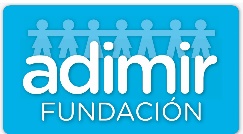 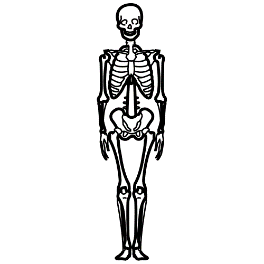 ESQUELETO.
1-
Nos movemos gracias a
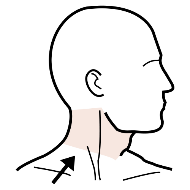 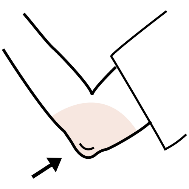 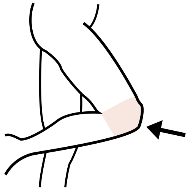 2-
ARTICULACIONES.
EL APARATO LOCOMOTOR
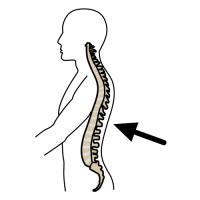 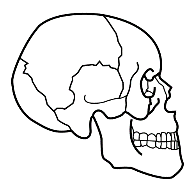 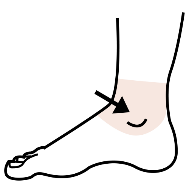 Que està formado por:
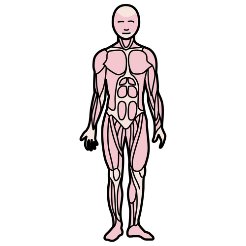 3-
MUSCULATURA.
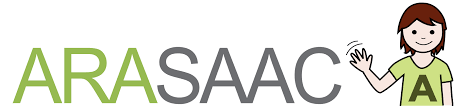 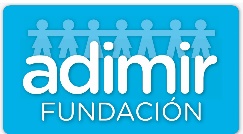 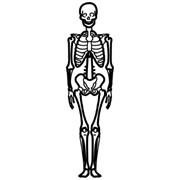 1-ESQUELETO
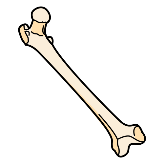 ESTÁ FORMADO POR  HUESOS.
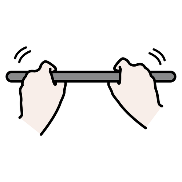 LOS HUESOS SON RÍGIDOS.
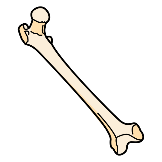 POR EJEMPLO: EL FÉMUR
A) LARGOS.
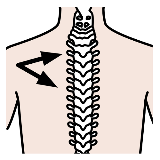 B) CORTOS.
HAY HUESOS
POR EJEMPLO: LAS VÉRTEBRAS
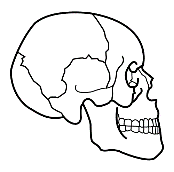 C) PLANOS.
POR EJEMPLO: EL CRÁNEO
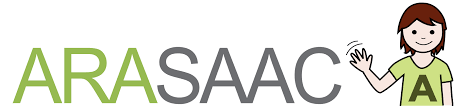 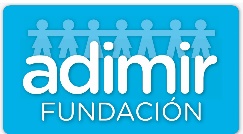 LAS FUNCIONES DEL ESQUELETO
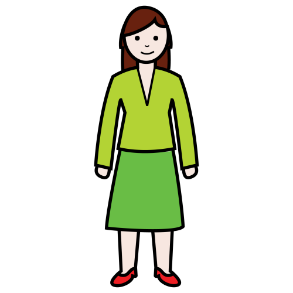 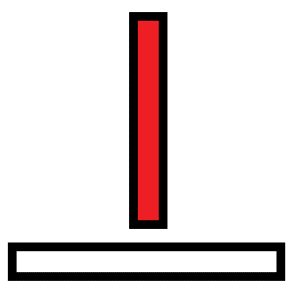 1- AGUANTA EL CUERPO DERECHO.
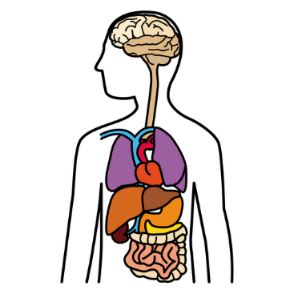 2- PROTEGE LOS ÓRGANOS MÁS DELICADOS DEL CUERPPO.
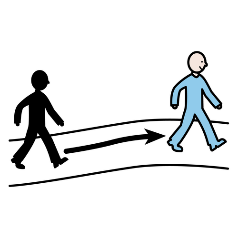 3- PERMITE MOVER EL CUERPO.
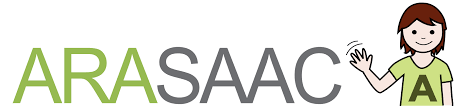 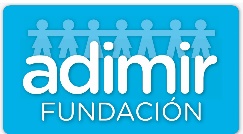 1-
TOMAR LECHE O DERIVADOS.
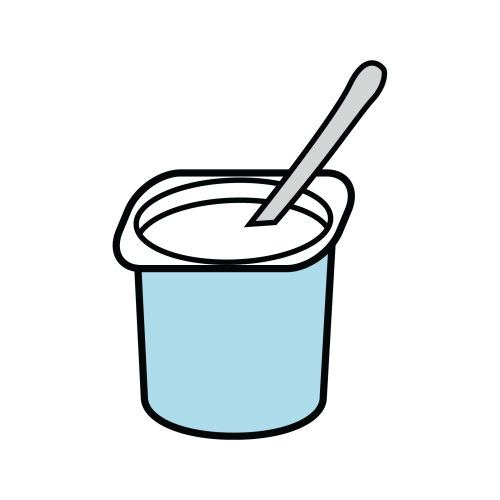 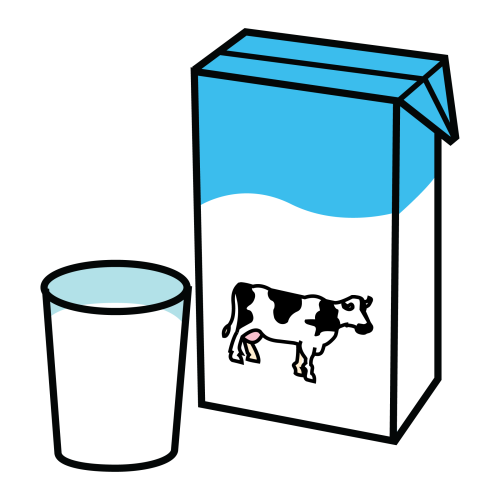 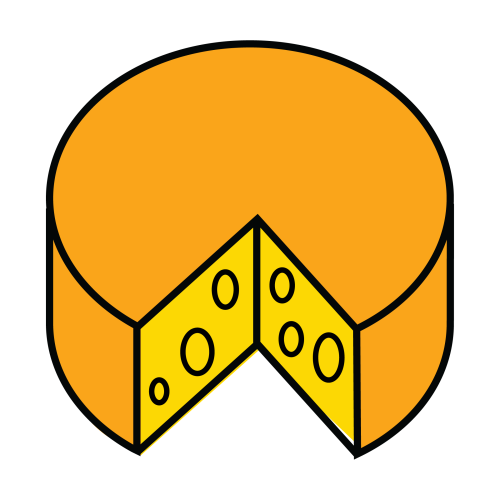 HACER EJERCICIO FÍSICO.
2-
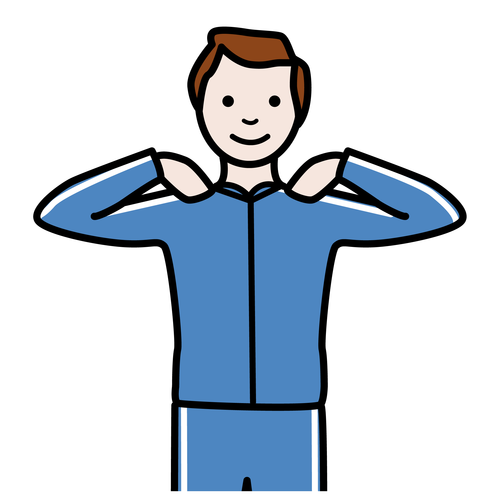 EL CUIDADO DEL APARATO 
LOCOMOTOR
LOS HUESOS Y LOS MÚSCULOS CRECEN
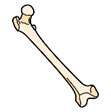 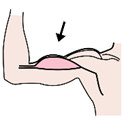 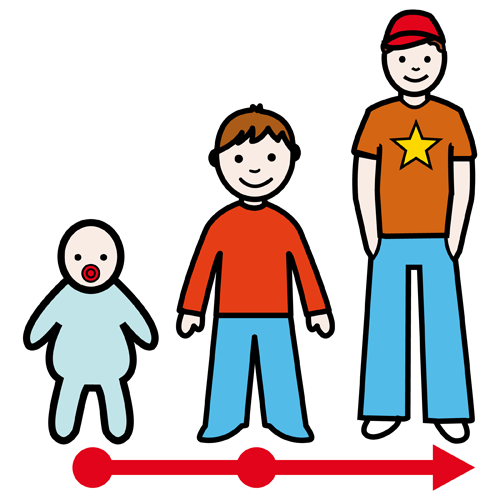 3-
SENTARSE, CAMINAR Y DORMIR EN POSICIÓN CORRECTA.
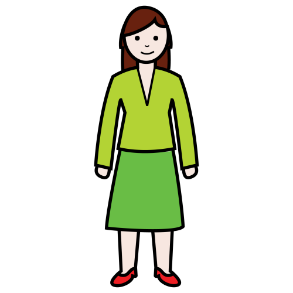 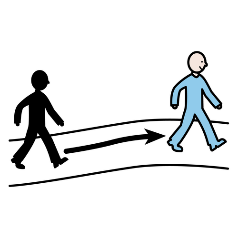 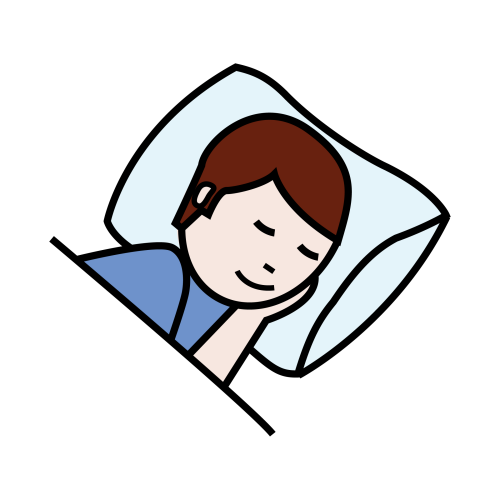 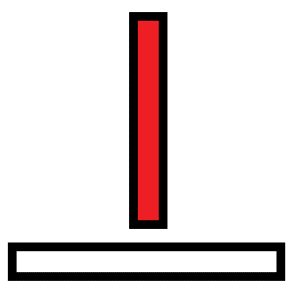 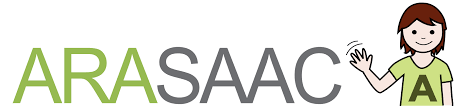 LOS  HUESOS  DEL  ESQUELETO
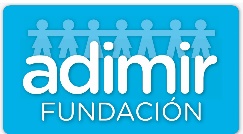 CRÁNEO
CLAVÍCULA
ESTERNÓN
COSTILLAS
HÚMERO
COLUMNA VERTEBRAL
RADIO
PELVIS
CÚBITO
FÉMUR
PERONÉ
TÍBIA
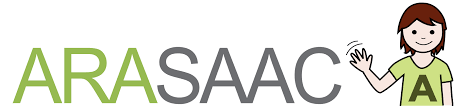 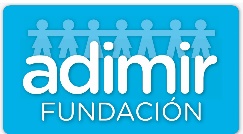 ARTICULACIONES MÓBILES.
1-
ARTICULACIONES
Permiten mover fácilmente los huesos.
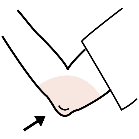 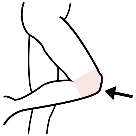 Por ejemplo
2-
ARTICULACIONES FIJAS.
Son los puntos donde se unen dos o más huesos
NO permiten movimiento.
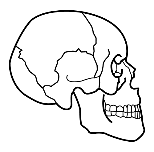 Por ejemplo
Hay diferentes tipos de articulaciones
3-
ARTICULACIONS SEMIMÒBILES.
Permiten un movimiento ligero.
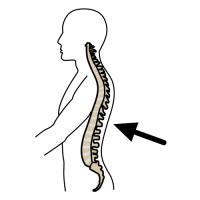 Por ejemplo
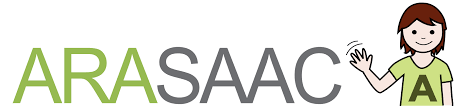 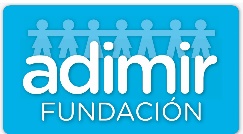 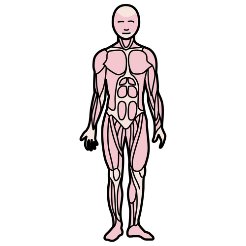 MUSCULATURA
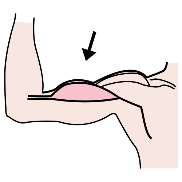 ESTÁ FORMADO POR MÚSCULOS
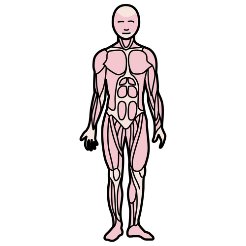 A) ANCHOS.
POR EJEMPLO: LOS DEL TÓRAX
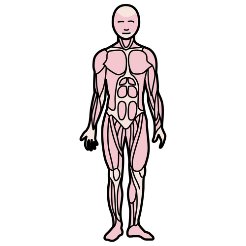 B) CORTOS.
POR EJEMPLO: LOS DE LA MANO
HAY MÚSCULOS
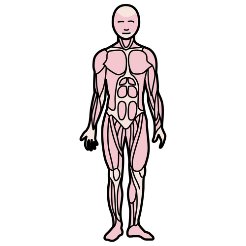 C) LARGOS.
POR EJEMPLO: LOS DE LA PIERNA
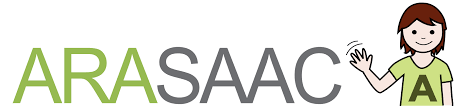 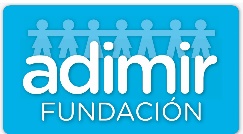 LA FUNCIÓN DE LA MUSCULATURA.
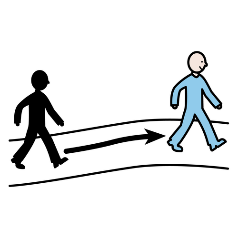 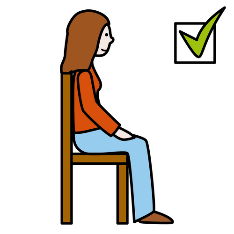 1- MUEVE EL CUERPO Y MANTIENE LA POSTURA.
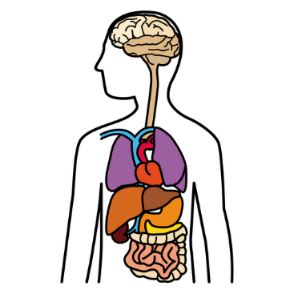 2- HACE FUNCIONAR Y PROTEGE LOS ÓRGANOS VITALES.
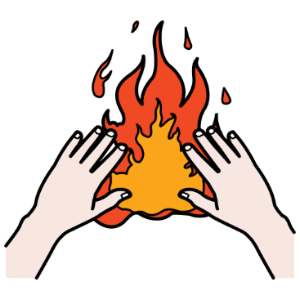 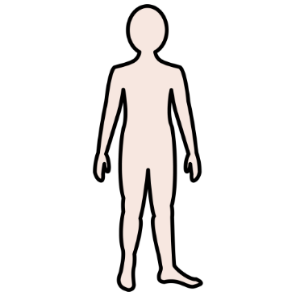 3- CALIENTA EL ORGANISMO.
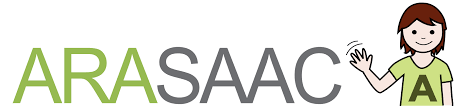 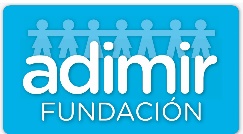 LA MUSCULATURA DEL CUERPO.
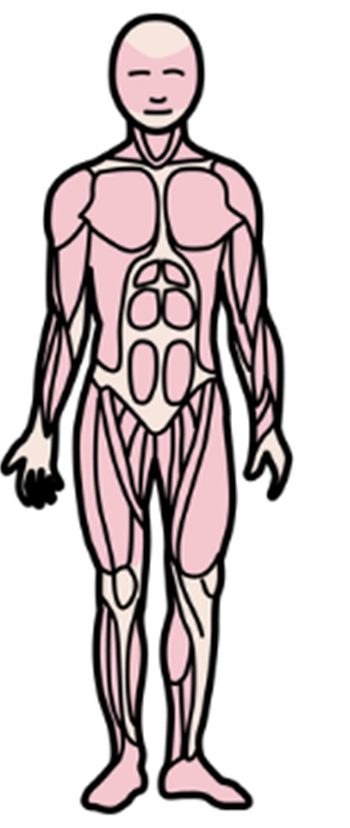 FRONTAL
ESTERNOCLEIDOMASTOIDEO
PECTORAL
TRÍCEPS
BÍCEPS
ABDOMINALES
CUÁDRICEPS
GEMELOS
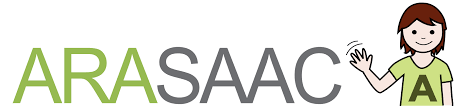 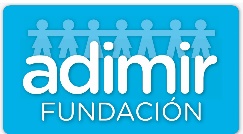 CUESTIONARIO
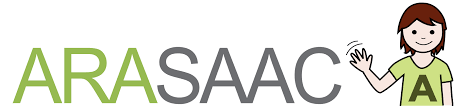 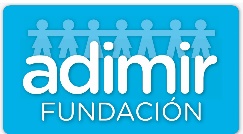 CUESTIONARIO
LOS SENTIDOS SON...
1. EL TACTO Y LA VISTA.
2. EL TACTO  Y EL GUSTO.
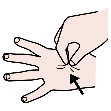 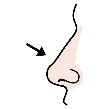 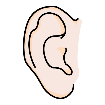 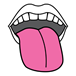 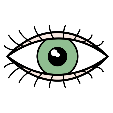 3. EL TACTO, LA VISTA, EL OÍDO,             EL OLFATO Y EL GUSTO.
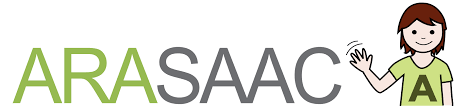 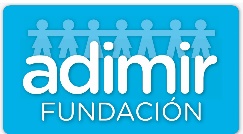 CUESTIONARIO
EL ÓRGANO DEL GUSTO ES...
1. LA LENGUA.
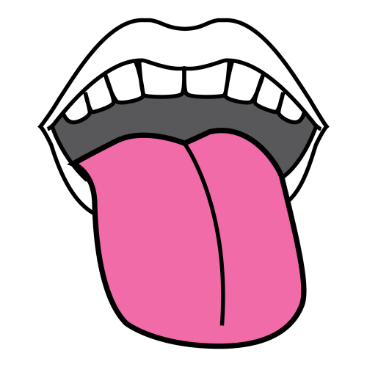 2. LA NARIZ.
3. LA OREJA.
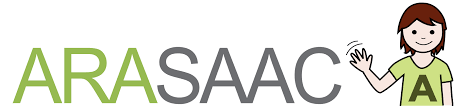 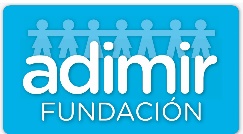 CUESTIONARIO
EL ÓRGANO DEL OLFATO ES...
1. LA LENGUA.
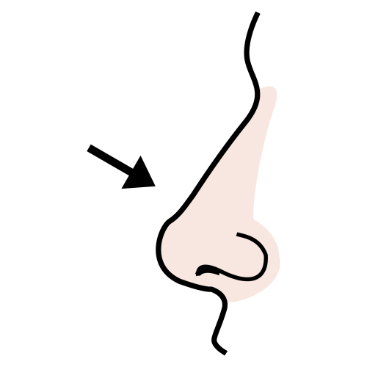 2. LA NARIZ.
3. EL OJO.
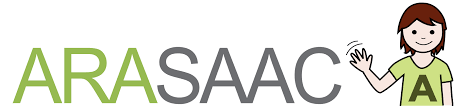 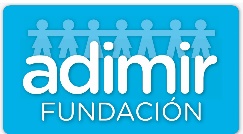 CUESTIONARIO
EL ÓRGANO DE LA VISTA ÉS...
1. EL OJO.
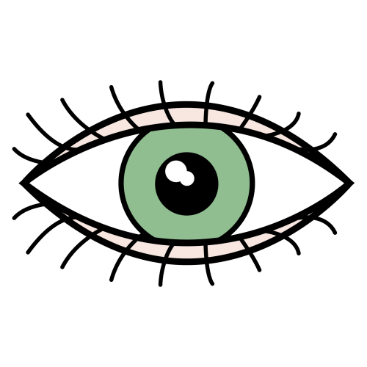 2. LA NARIZ.
3. LA LENGUA.
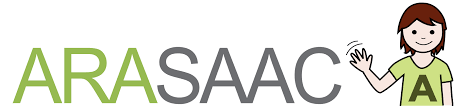 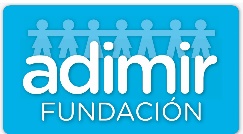 CUESTIONARIO
EL ÓRGANO DEL OÍDO ES...
1. LA LENGUA.
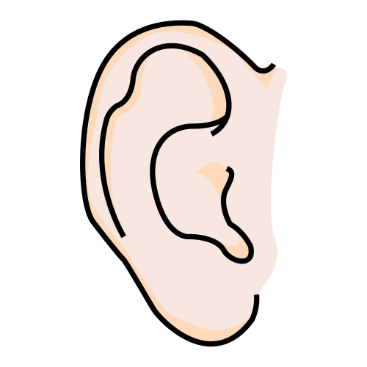 2. LA NARIZ.
3. LA OREJA.
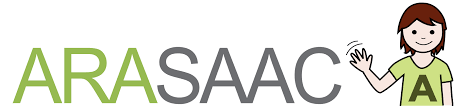 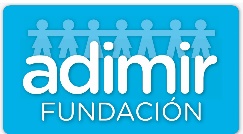 CUESTIONARIO
EL ÓRGANO DEL OLFATO ES...
1. LA LENGUA.
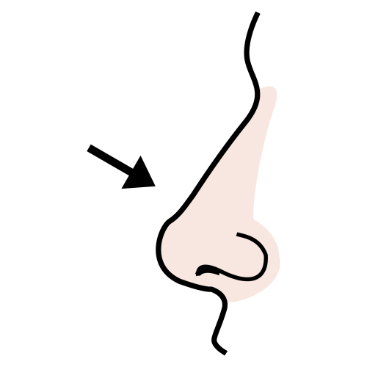 2. LA NARIZ.
3. EL OJO.
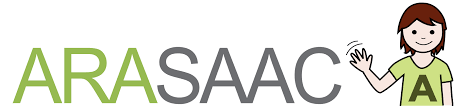 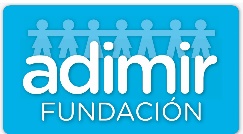 CUESTIONARIO
EL ESQUELETO ESTÁ FORMADO POR...
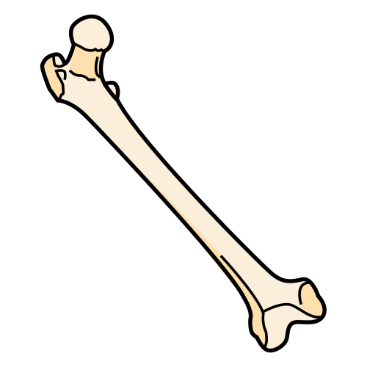 1. LAS ARTICULACIONES.
2. LOS HUESOS Y LOS MÚSCULOS.
3. LOS HUESOS.
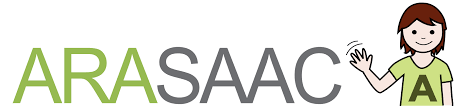 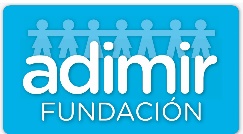 CUESTIONARIO
EL CODO ES...
1. UN MÚSCULO.
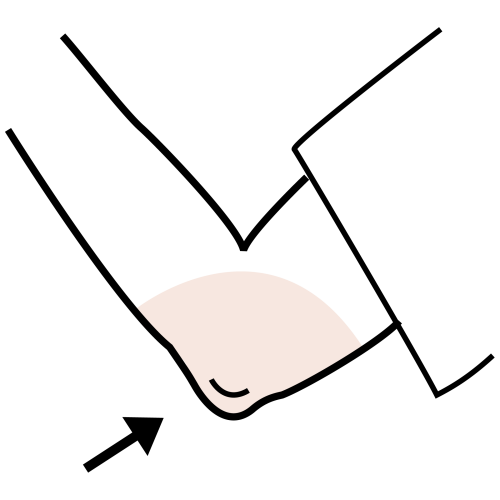 2. UNA ARTICULACIÓN.
3. UN HUESO.
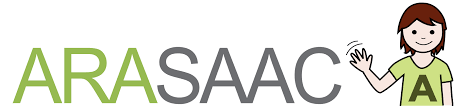 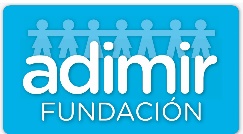 CUESTIONARIO
TOMAR LECHE AYUDAD A FORTALECER LOS HUESOS.
1. FALSO.
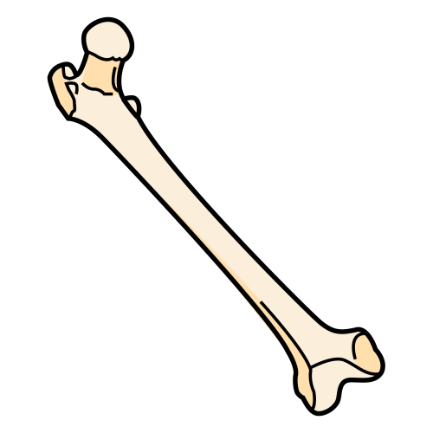 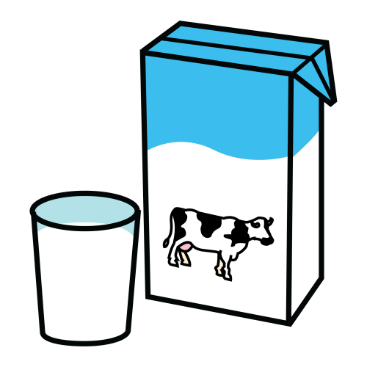 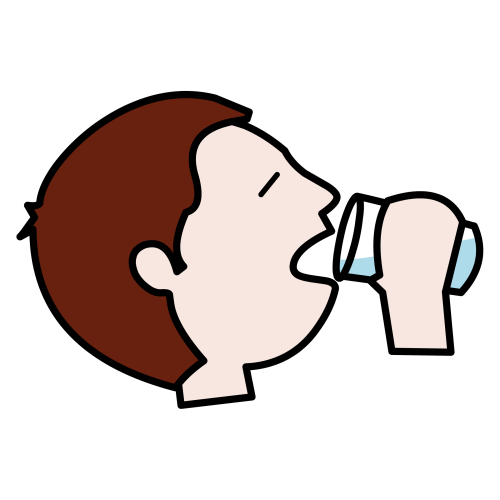 2. VERDADERO.
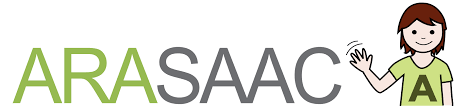 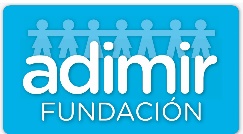 CUESTIONARIO
HACER EJERCICIO FÍSICO FAVORECE UN BUEN DESARROLLO DE LOS HUESOS.
1. FALSO.
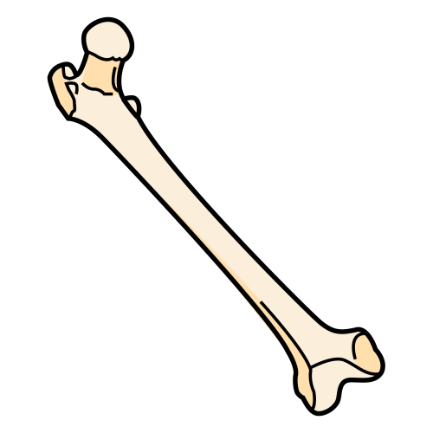 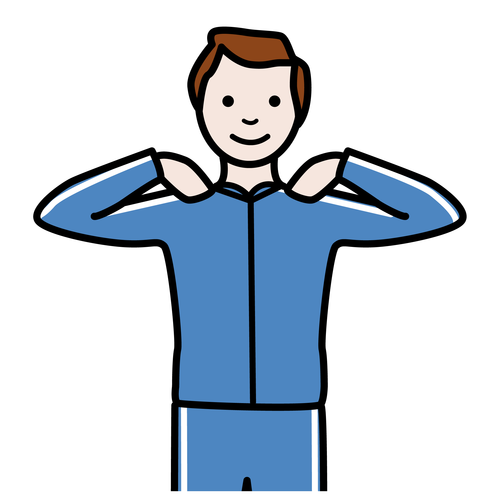 2. VERDADERO.
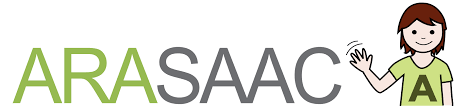 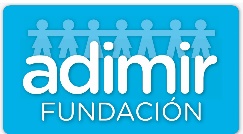 CUESTIONARIO
?
HÚMERO
CRÁNEO
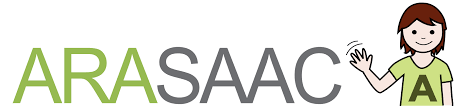 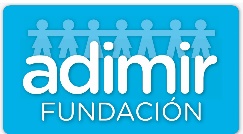 CUESTIONARIO
?
CLAVÍCULA
ESTERNÓN
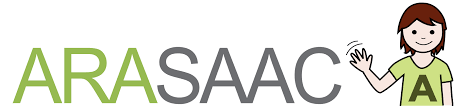 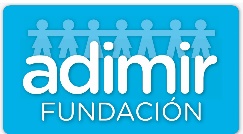 CUESTIONARIO
?
CLAVÍCULA
ESTERNÓN
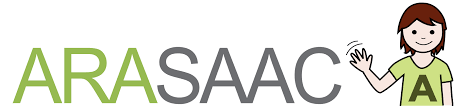 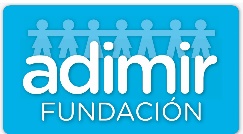 CUESTIONARIO
?
COSTILLAS
CLAVÍCULA
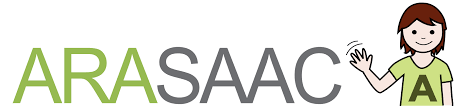 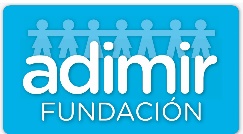 CUESTIONARIO
?
COSTILLAS
COLUMNA VERTEBRAL
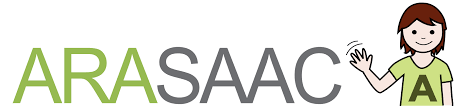 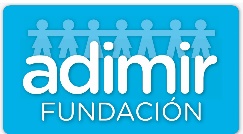 CUESTIONARIO
?
TÍBIA
FÉMUR
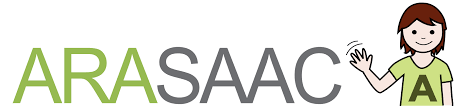 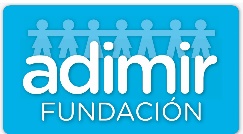 CUESTIONARIO
TÍBIA
PERONÉ
?
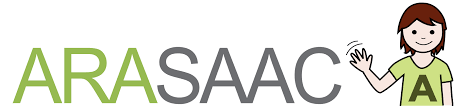 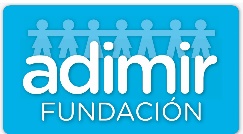 CUESTIONARIO
PERONÉ
TÍBIA
?
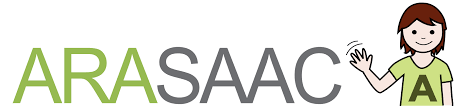 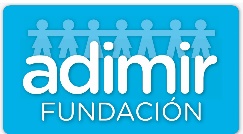 CUESTIONARIO
?
PERONÉ
HÚMERO
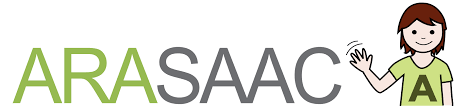 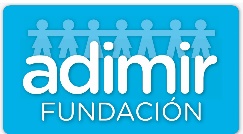 CUESTIONARIO
?
PELVIS
PERONÉ
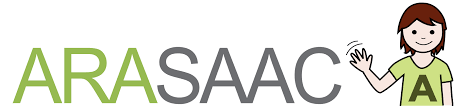 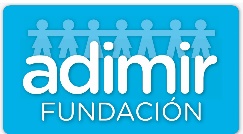 CUESTIONARIO
?
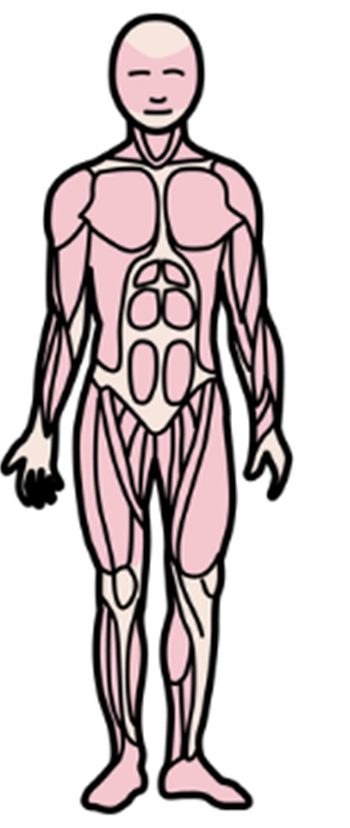 PECTORAL
FRONTAL
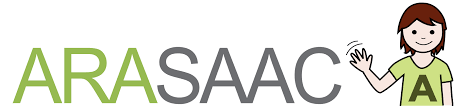 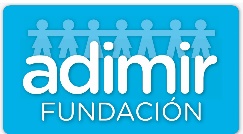 CUESTIONARIO
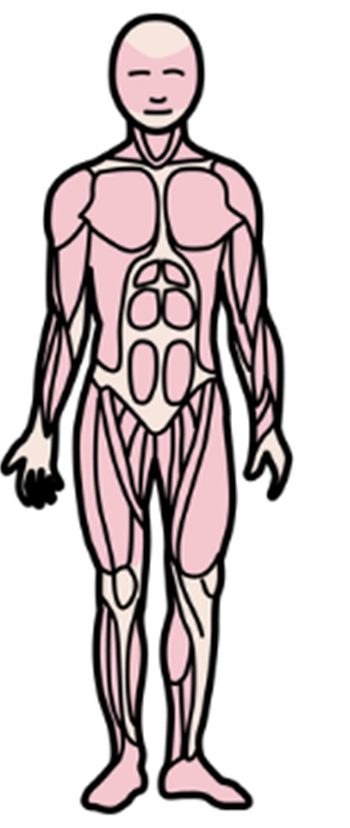 ?
ABDOMINALES
PECTORAL
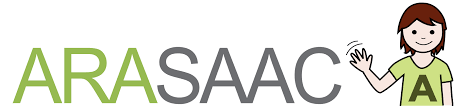 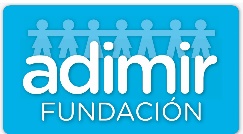 CUESTIONARIO
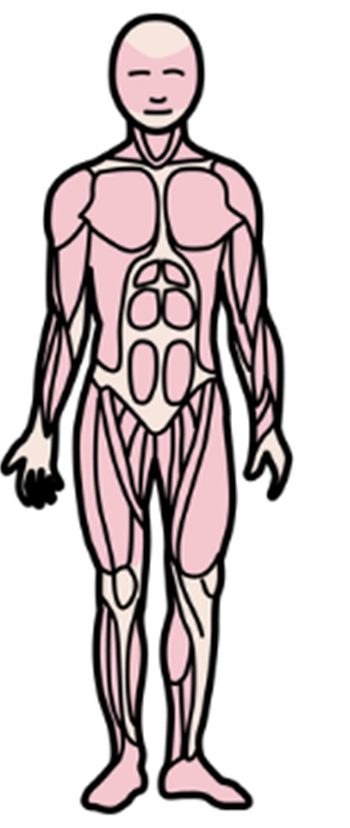 ?
PECTORAL
ABDOMINALES
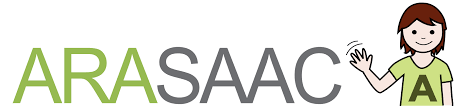 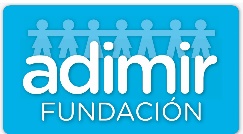 CUESTIONARIO
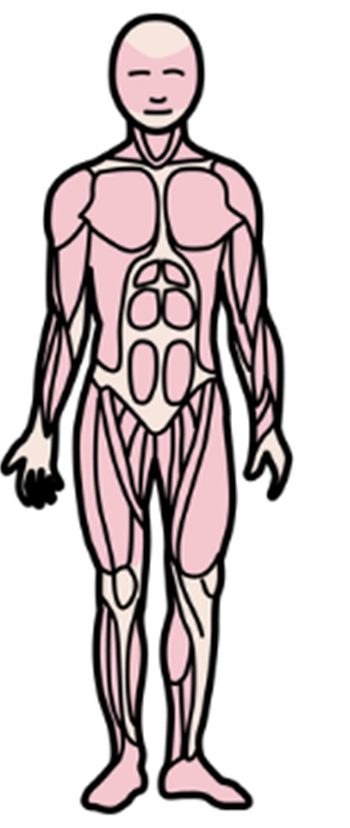 GEMELOS
CUÁDRICEPS
?
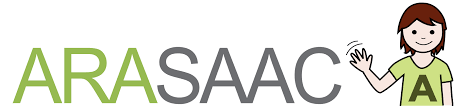 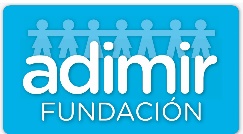 CUESTIONARIO
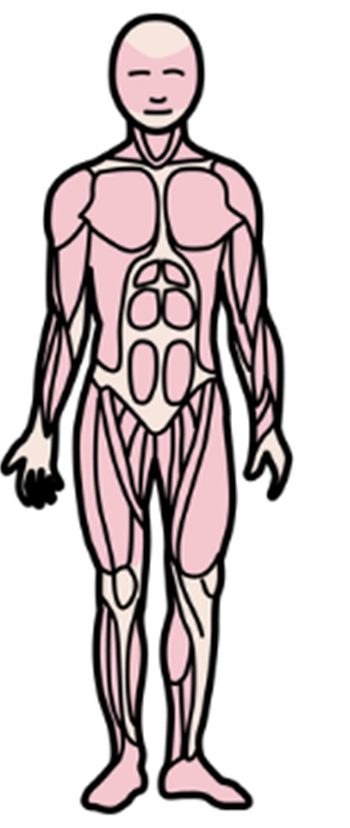 CUÁDRICEPS
GEMELOS
?
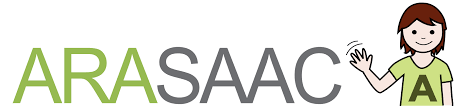 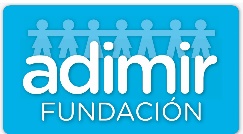 CUESTIONARIO
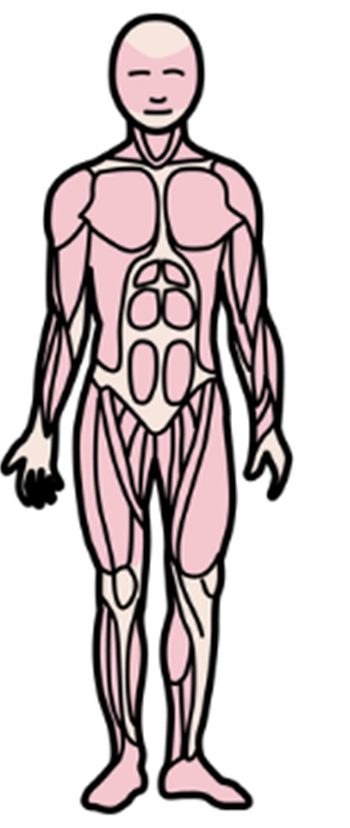 ?
BÍCEPS
TRÍCEPS
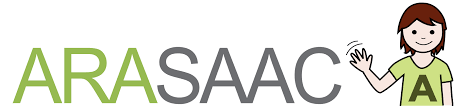